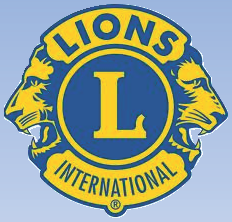 INSTRUÇÕES LEONÍSTICAS“MESTRE DE CERIMÔNIAS”
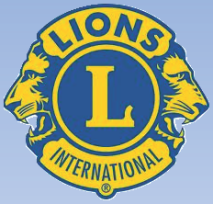 MESTRE DE CERIMÔNIAS
O Mestre de Cerimônias (MCCer) é o responsável pela condução da solenidade.

Deve ser discreto, simpático, atencioso e atento ao roteiro estabelecido.
Deve conhecer as normas do Cerimonial Público e do Protocolo Leonístico.
Deve ter boa voz, pronúncia correta, fluência e boa dicção.
Deve saber valorizar os detalhes, saber improvisar e ter postura correta.
Não precisa ser um orador, sua função não é fazer discursos.
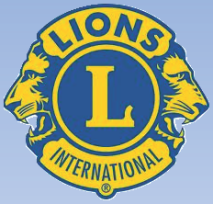 MESTRE DE CERIMÔNIAS
Deverá ter zelo com a aparência e estar trajado de acordo com a ocasião (social), nunca em “manga de camisa”.
Nunca deve utilizar apelidos nem tentar ser engraçado, mas deve transmitir alegria, entusiasmo e simpatia.
Nunca deve contar piadas, usar gírias, ser jocoso ou irônico.  
Tem de ser CL/CaL do Clube, da Divisão ou da Região, conforme a reunião.
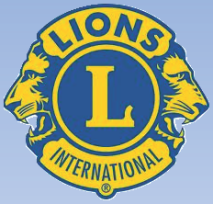 MESTRE DE CERIMÔNIAS
O MCCer é nomeado pelo Presidente para “exercer” essa função, ou “atuar como” e não para “funcionar como” MCCer.
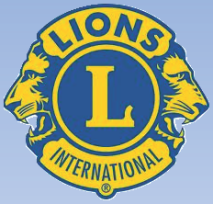 MESTRE DE CERIMÔNIAS
Se cometer uma falha, peça desculpas e simplesmente corrija rapidamente, com naturalidade, não fique se explicando. 

Diga que houve uma pequena falha sua ou nossa ou do protocolo ou diga apenas “fazendo uma correção,...”.
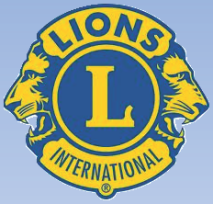 MESTRE DE CERIMÔNIAS
A função do MCCer é conduzir a reunião e fazer com que o Clube se destaque por sua ordem e eficácia, e transmitir uma boa impressão aos visitantes e convidados.

Deve cuidar, com estilo e cortesia, para que Dirigentes (Leões) e Autoridades (Civis) se sintam respeitados pela importância hierárquica de suas funções.

Não existe Autoridade Leonística, é Dirigente Leonístico ou Liderança Leonística.
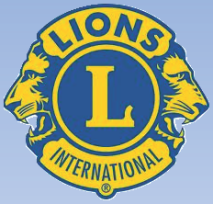 MESTRE DE CERIMÔNIAS
Sempre que for falar, o MCCer deverá estar de pé, ao lado esquerdo da Mesa Principal (oposto à panóplia) ou na tribuna. 

Só deve ficar na Tribuna quando for falar.
Não pode ficar na frente da panóplia, nem andando de um lado para o outro, nem de costas para a plateia.
Deve se certificar de que todos o estão escutando claramente.
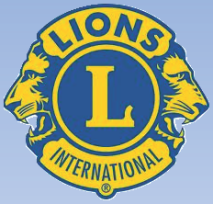 MESTRE DE CERIMÔNIAS
Atenção: O MCCer não abre a reunião, não passa os trabalhos para ninguém e muito menos a palavra (nem concede), portanto, também não devolve a palavra.
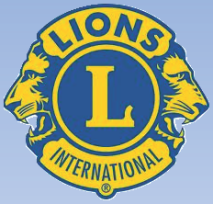 MESTRE DE CERIMÔNIAS
O MCCer conduz a reunião, é o seu maestro.

O Presidente não tem de ficar batendo o sino toda vez que ele começar a falar.
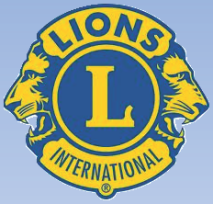 MESTRE DE CERIMÔNIAS
O MCCer não tem de pedir autorização para o Presidente, por exemplo, para dispensar os expedientes do Secretário e do Tesoureiro numa visita oficial ou solenidade de posse.

É só comunicar, explicando o motivo da dispensa.
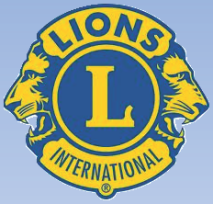 MESTRE DE CERIMÔNIAS
O MCCer pode “convidar alguém para fazer uso” da palavra. A prerrogativa da palavra é do Presidente.

Então Secretário, Tesoureiro, etc., também não devolvem a palavra.
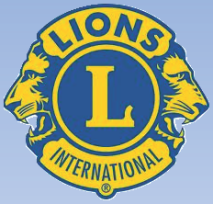 COMO ANUNCIAR UM COMPANHEIRO DE MELVIN JONES E ALGUNS CUIDADOS COM O PROTOCOLO
Ao chamar alguém para fazer uso da palavra, não diga “gostaria de chamar” ou “gostaria de pedir”, diga “Chamamos o Companheiro Leão ........” ou “Solicitamos que o Companheiro Leão ........ se dirija à mesa”. 

Evite fazer apresentações ou relatos desnecessários, não faça gracinhas e tenha presença de espírito e bom senso.
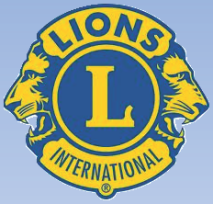 MESTRE DE CERIMÔNIAS
Ao receber ou devolver o Medalhão de MCCer (colar), não deve tocá-lo; deve abaixar a cabeça e, no máximo, um pequeno auxílio com o colar, se for necessário, para o Presidente colocá-lo ou retirá-lo.
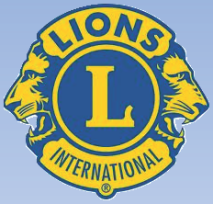 MESTRE DE CERIMÔNIAS
As atividades do MCCer devem se encerrar antes da Jaula Aberta, quando o Presidente reassume o andamento da reunião, e ele concede a palavra.
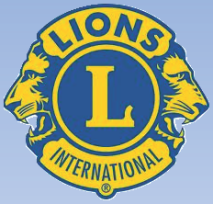 MESTRE DE CERIMÔNIAS
Atenção: Numa reunião festiva ou numa visita Oficial do Governador, o MCCer nomeado deve ser um(a) CL ou CaL com experiência, que conheça Protocolo e o maior número de Companheiros.

Se prepare, não erre nomes ou cargos, e siga o roteiro. 

O sucesso da reunião depende de seu desempenho.
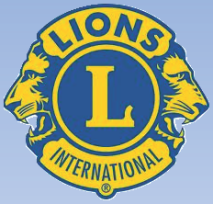 MESTRE DE CERIMÔNIAS
O Extraído do livro “Manual de Cerimonial e Protocolo Leonístico”, 6ª edição, 2.020, elaborado pelo PDG MJF CL João Carlos Belda, do LC São Paulo Alto dos Pinheiros - Distrito LC-2, e adaptado pelo CL Marco Antônio Fontana do LC Colatina Centro - Distrito LC-11.